Towards Climate Change Action: The Role of Entrepreneurial Design Thinking in Sustainability Education
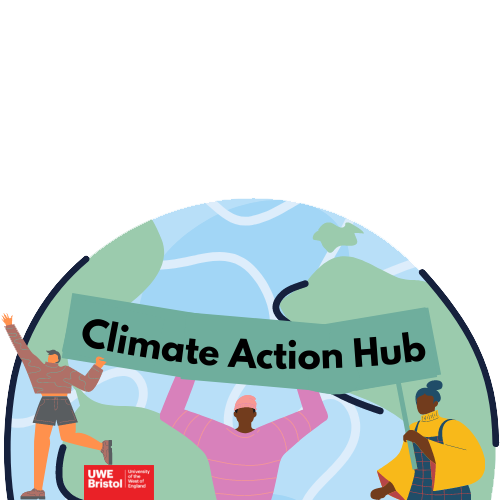 Lauren DaviesUWE Bristol
Overview of the research
Successes & Challenges so far 
Key Learning & Initial Findings 
Discussion
Outline
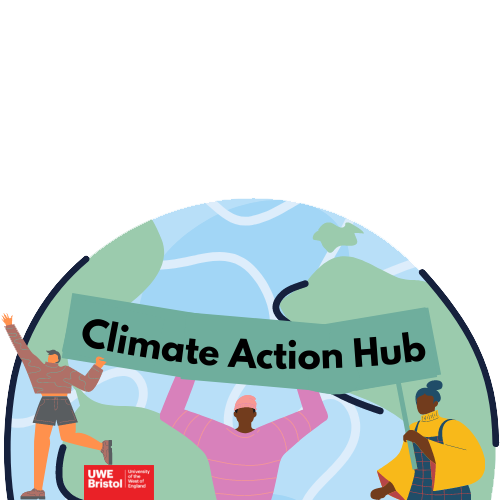 Overview of the Research
Developed from previous HEIF project – interfaculty collaboration
Young people experience climate anxiety & attitude-behaviour gap
Entrepreneurial design thinking as an approach to bridge the gap
Climate Action Workshops for young people
Pre & Post skills audit and attitudinal & behavioural survey
Skills audit mapped to EntreComp 
Exploring impact on self-efficacy towards making a difference
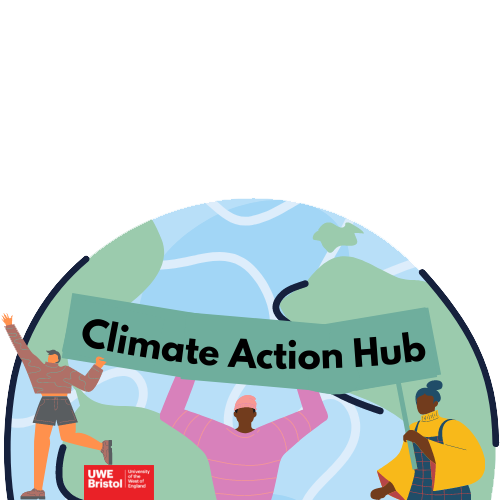 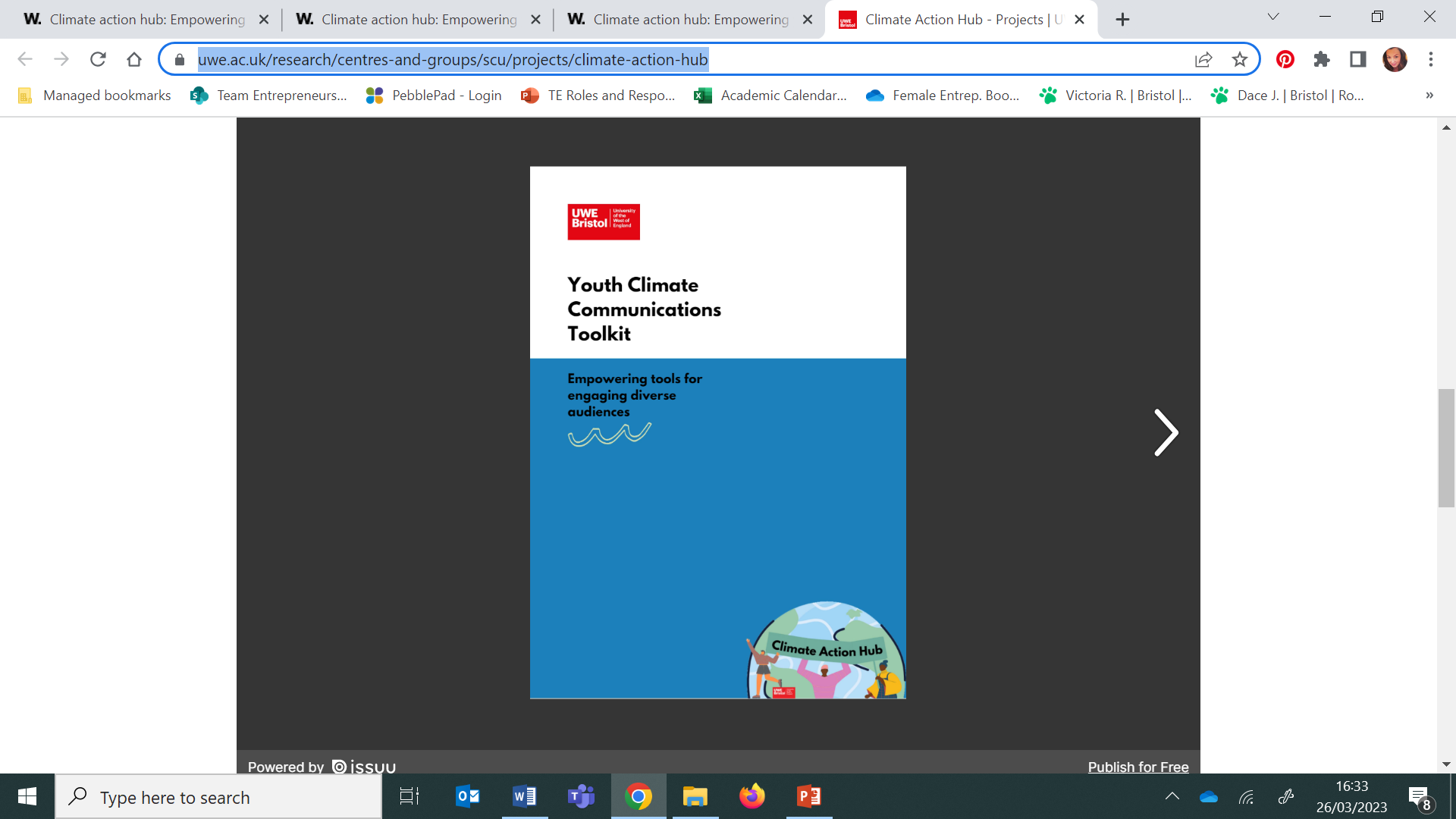 The Toolkit
4 sections:
Effective team working, skills audit & defining the project
Understanding different worldviews
Communicating the message
Evaluation & Impact
Practical tools & models
Social psychology theory
View the toolkit here
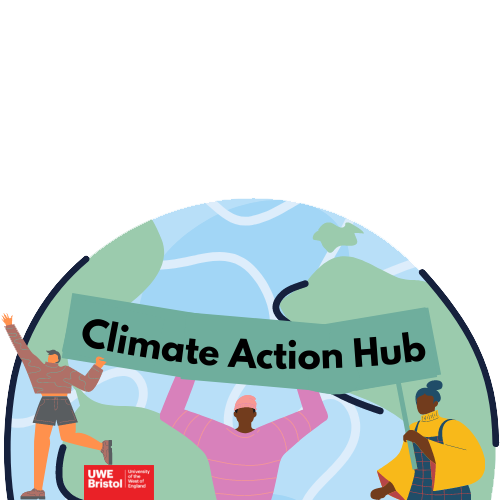 Successes
Workshops delivered to UWE’s SU Sustainability Committee – 12 participants 
 We are in conversation with the Ernest Cook Trust about delivering training to its 44 Green Mentors (youth and environmental professionals) who are recruiting young people across England to run youth-led environmental action projects. 
Connection with national organisation Bright Green Future regarding future training opportunities with young people
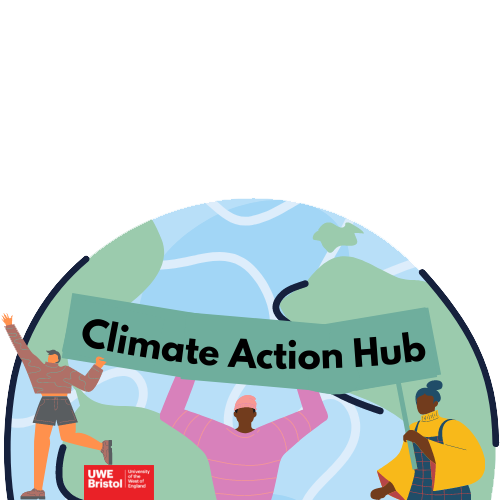 Challenges
Ethics approval delays due to working with schools/under 18s
Time allocation / workload of the project team
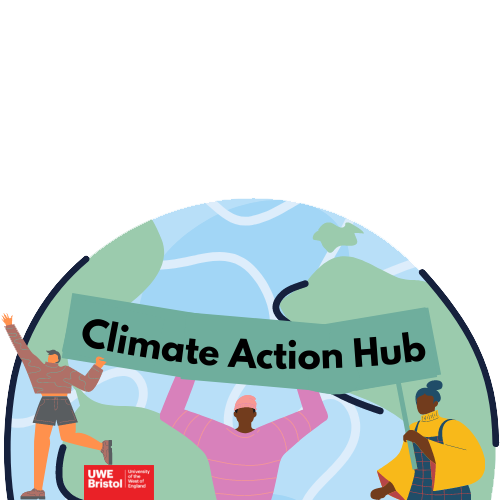 Key Learning & Initial Findings
Ethics approval takes time! 
Workload allocation is a challenge 
Initial findings:
Participants strongest in the Ideas and Opportunities related competencies such as Vision and Valuing Ideas. 
Under Resources related competencies, participants stronger in Self-awareness and Self-efficacy but weaker in Mobilising Others and Financial & Economic Literacy. 
Participants have strengths overall in the Into Action related competencies such as Working with Others and Planning and Management.
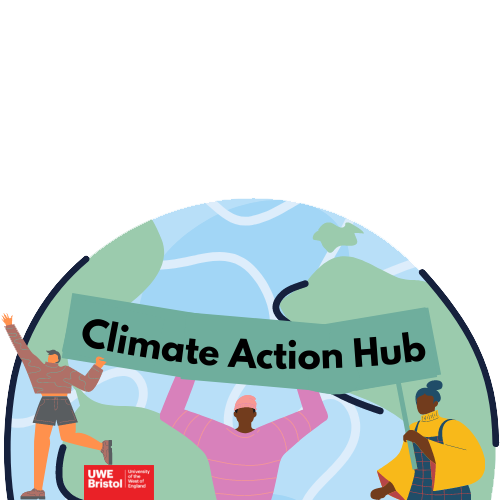 Over to you…
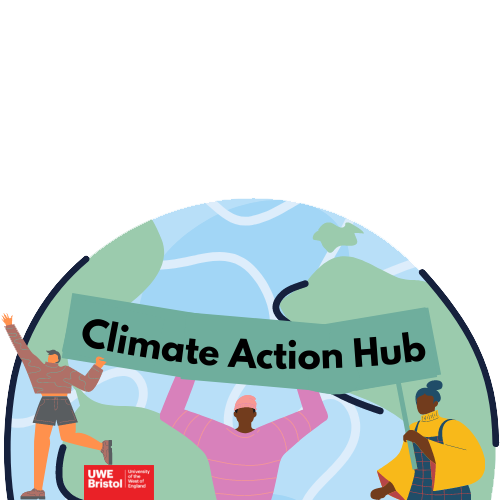 Lauren.davies@uwe.ac.uk
[Speaker Notes: https://app.mural.co/t/flourishtoolbox3990/m/flourishtoolbox3990/1679850212532/cb30b080b1a31b5b7fe16ed24ce4c17d75315c85?sender=uebb28b7e1978fa9beeff5406]